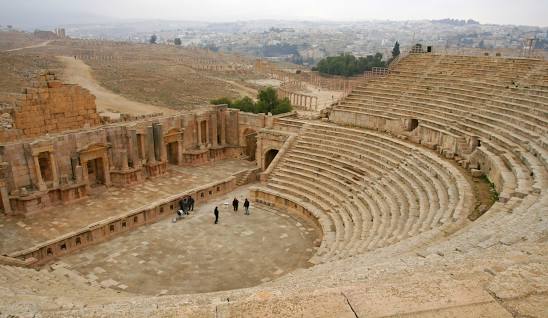 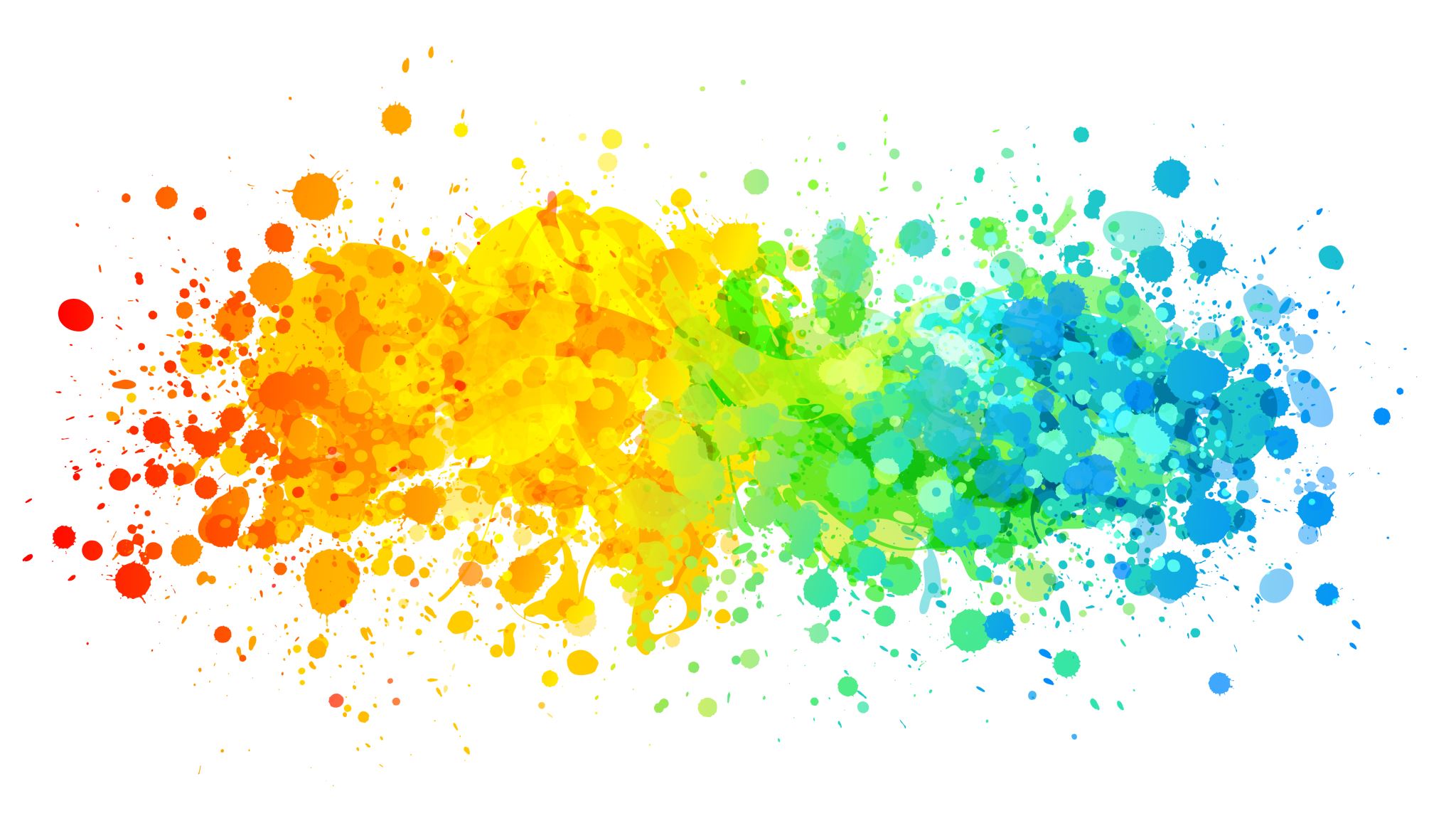 Jerash
تقع مدينة جرش في شمال غرب المملكة الأردنية الهاشمية، وهي تعتبر واحدة من أهم المدن الأثرية في الأردن والشرق الأوسط. تأسست جرش في العصور القديمة وتحمل تاريخاً طويلاً يمتد لآلاف السنين، حيث يعود تاريخها إلى العصور الرومانية والبيزنطية والإسلامية
نبذة عن مدينة جرش
تعتبر الآثار السياحية في جرش مصدرًا هامًا للجذب السياحي في المنطقة وللسياحة الثقافية في الأردن بشكل عام. يقصدها السياح من مختلف أنحاء العالم لاستكشاف تاريخ الحضارات القديمة والاستمتاع بروعة المعمار الروماني والبيزنطي. كما يعمل السكان المحليون في قطاع السياحة والخدمات المتعلقة بها
Done by Sufian Bibi